Deoxyribonucleic Acid
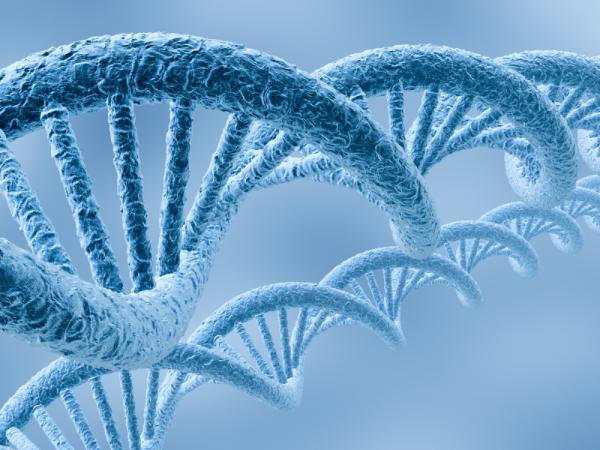 Structure
Function
Replication
Recombinant DNA
DNA versus RNA
DNA
Biological Molecule: Nucleic Acid
Makes up Chromosomes
Discovered in 1953 by 
   Watson and Crick
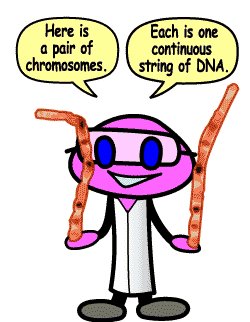 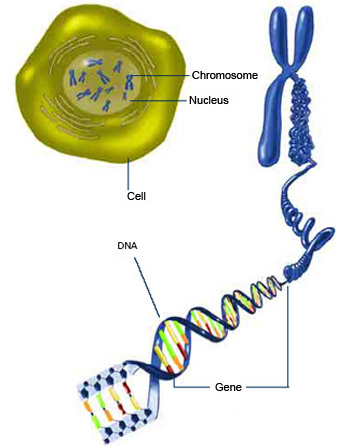 http://publications.nigms.nih.gov/thenewgenetics/chapter1.html
STRUCTURE
Made up of DNA 

Nucleotides:
Deoxyribose  
(5 Carbon Sugar)

Phosphate

Base (G, C, A, T)
Nucleotide
STRUCTURE
Sugar and Phosphate 
Backbone

Double Stranded 

Helix
http://evolution.berkeley.edu/evosite/history/dna2.shtml
DNA Bases
Purines
Pyrimidines
Larger
Double Ringed
Adenine and Guanine
Smaller
Single Ring
Cytosine and Thymine
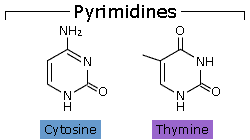 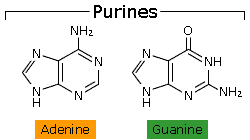 Bases bind complementary: C-G and A-T
Functions of DNA
Replicate
Control Protein
  Synthesis
Mutate
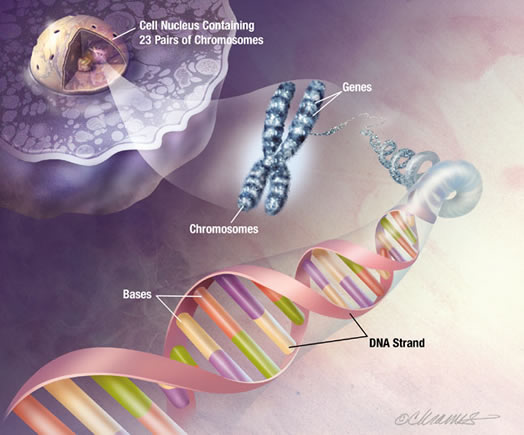 DNA Replication
To Copy Oneself
Must occur for the a cell to divide
Daughter cells have the exact DNA as parent cell
Part of Interphase of the cell cycle
Cell Cycle
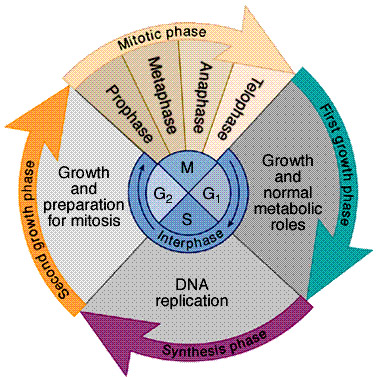 DNA Replication
DNA unzips (enzyme called DNA helicase breaks the hydrogen bonds)
New nucleotides  bind to their complementary partners on the opened parts of the DNA (DNA polymerase)
New nucleotides bind together to form new strands of DNA (DNA polymerase)
When errors occur the results is mutation
DNA Replication
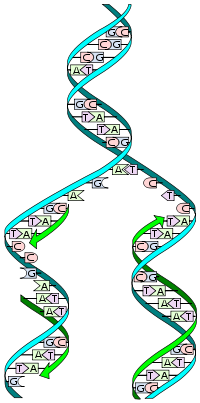 Simplified Image:
http://dna.microbiologyguide.com/526-biological-replication-dna-splitting/
Animations:
http://www.stolaf.edu/people/giannini/flashanimat/molgenetics/dna-rna2.swf 
http://www.youtube.com/watch?v=VJycRYBNtwY&feature=related
http://www.youtube.com/watch?v=dIZpb93NYlw
DNA versus RNA
Deoxyribose
Bases: A, T, G, C
Double Helix
Only in the nucleus
Ribose
Bases: A, U, G, C
Single Stranded
Present in the nucleus & cytoplasm
DNA versus RNA
DNA
RNA
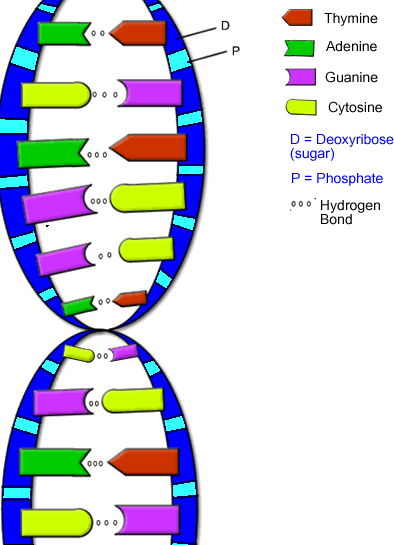 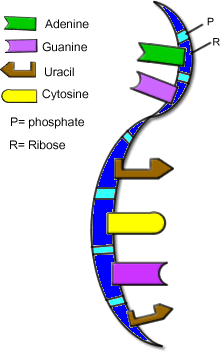 http://www.biologycorner.com/bio2/genetics/notes_DNA.html
DNA